Space
By calum alexander
Sun
the sun is a buring ball of gas
The is red yellwel and oring 
The sun can fit 100 eriths allon sihgd it
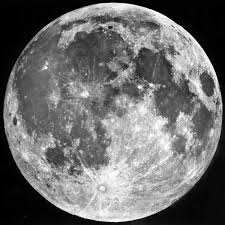 moon
Astranots can land on the moon
The moon can dosenot
 change shape the sun reefelcc  to the  moon